Муниципальное казённое дошкольное образовательное учреждение «Детский сад № 10» комбинированного вида г. Карабаша

Проект
«Формирование основ безопасности  жизнедеятельности у дошкольников» 
или
«Мой безопасный мир»






Воспитатель:
Д.В.Анненкова
2022г.
Проблема:
Современная наука совершила переворот в культурно-историческом бытие людей, меняются ценностные ориентации и установки, проблема поддержания  безопасной жизнедеятельности, устойчивого здоровья становится предметом научных исследований, появляются специальные практики и методики. Существуют различные подходы к данному вопросу, поэтому необходимо подобрать такие образовательные средства, которые позволят наиболее эффективно достичь максимального результата в дошкольном возрасте, так как у детей  дошкольного возраста недостаточно сформированы понятия о собственной безопасности, как в социуме, так и в окружающем мире.
Цель: систематизация методических и практических материалов, направленных на формирование профкомпетентности педагогов в области развития ОБЖ детей.
Задачи:
1. Изучить методическую, психолого-педагогическую литературу по данному вопросу.
2.  Подобрать методическую и художественную литературу по данной теме и систематизировать методическое сопровождение проекта.
3.   Разработать и реализовать перспективный план работы на весь учебный год с детьми  дошкольного возраста.
4. Определить методы и формы работы с детьми по формированию основ безопасности жизнедеятельности.
5.  Создать предметно-развивающую среду, направленную на формирование основ безопасности.
Формирование основ безопасности  жизнедеятельности у дошкольников…
Предполагаемый результат:

 1. Проанализированы и отобраны для внедрения в педагогическую деятельность ДОУ средства, методы и приемы, способствующие формированию основ безопасности  жизнедеятельности у дошкольников.

2. Сформирован и апробирован банк методических материалов по формированию основ безопасности  жизнедеятельности у дошкольников

3. Подобраны  и систематизированы игры, занятия, пособия и т.д. для дошкольников, направленные на формирование основ безопасности  жизнедеятельности у дошкольников.
Проект 
«Формирование основ безопасности  жизнедеятельности у детей раннего возраста через сказки»
или
«В гостях у сказки»

Воспитатели:
Е.А. Тряпицына
Д.В. Анненкова
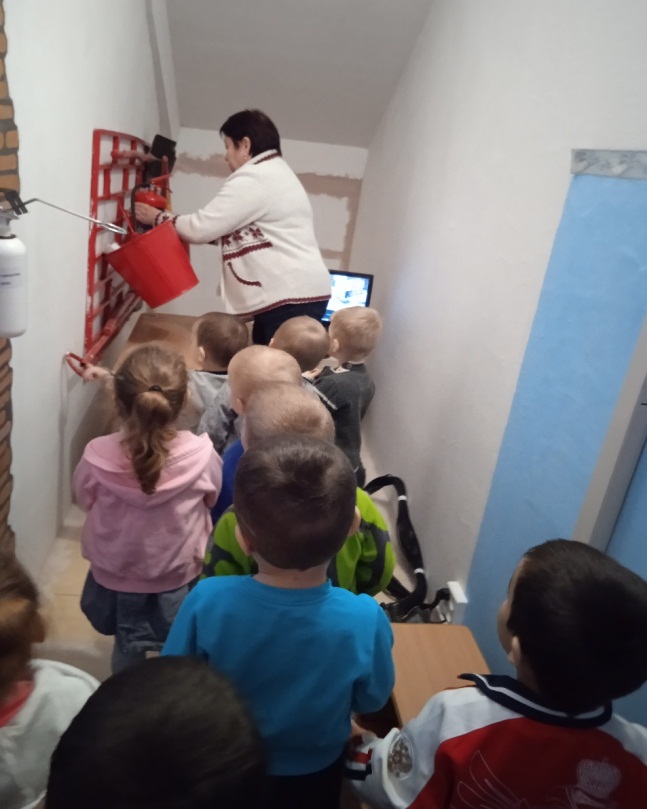 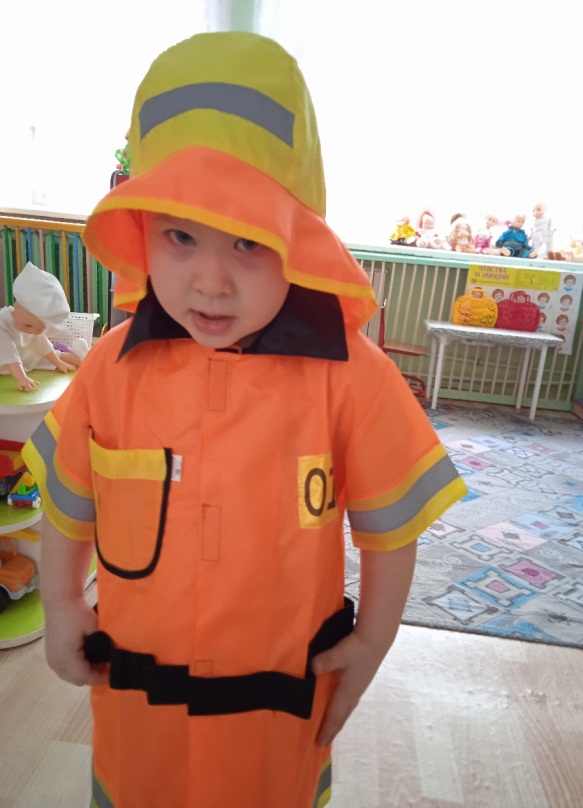 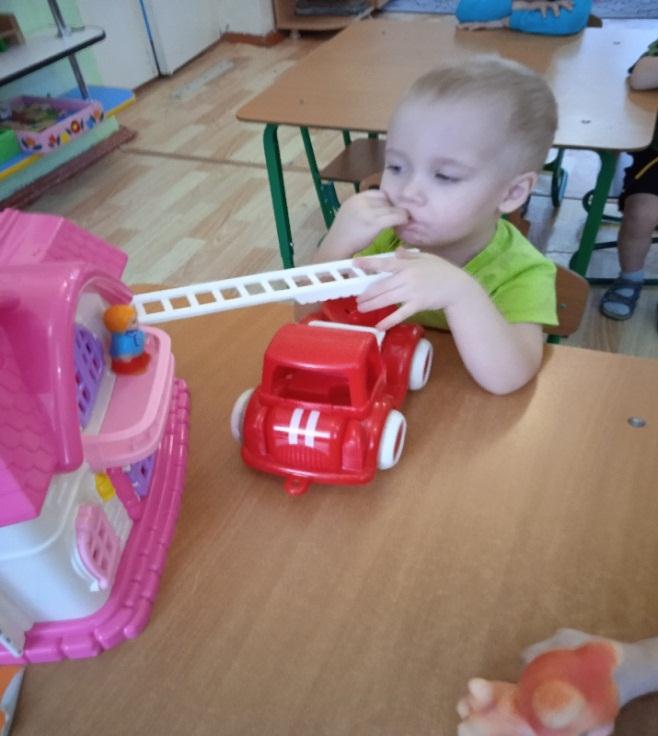 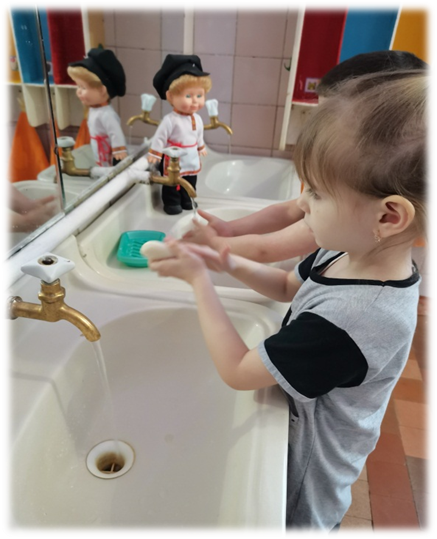 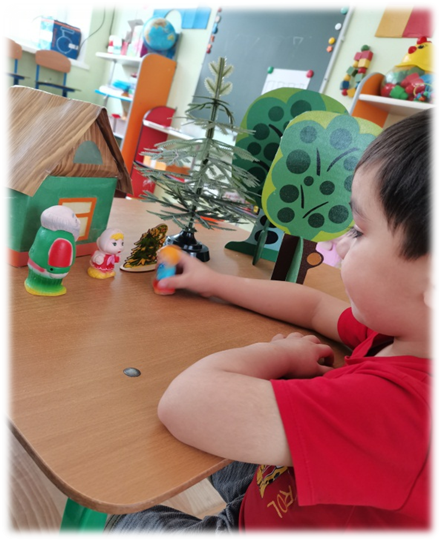 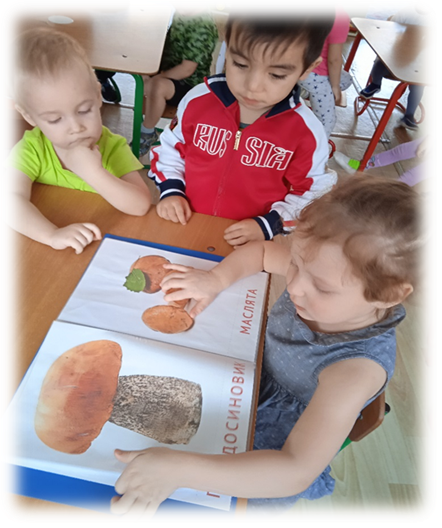 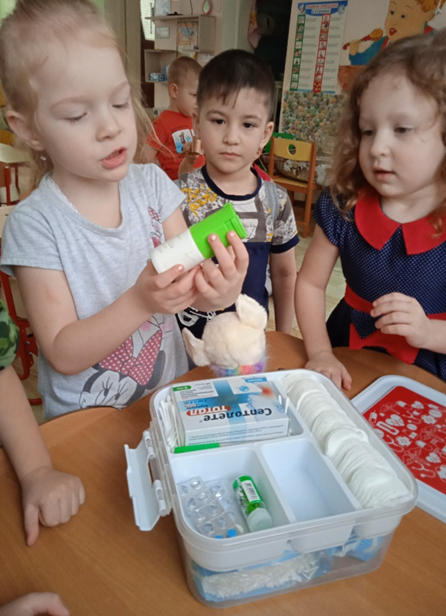 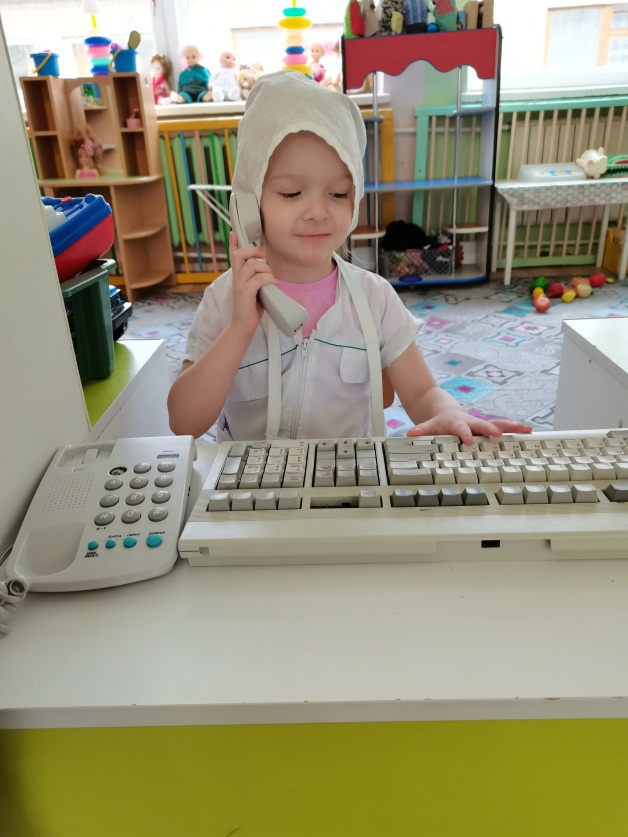 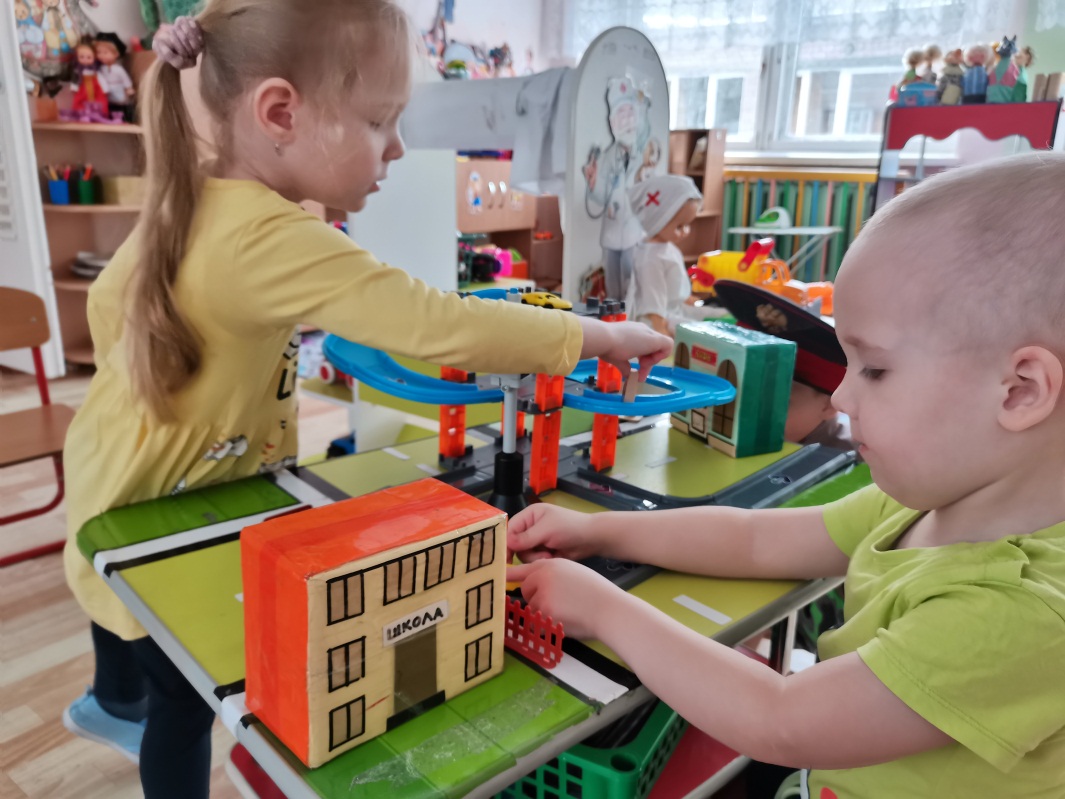 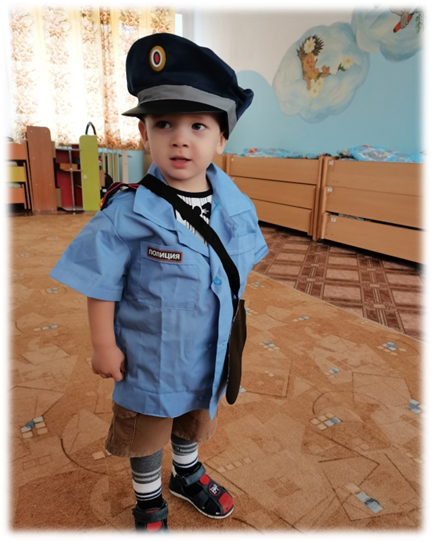 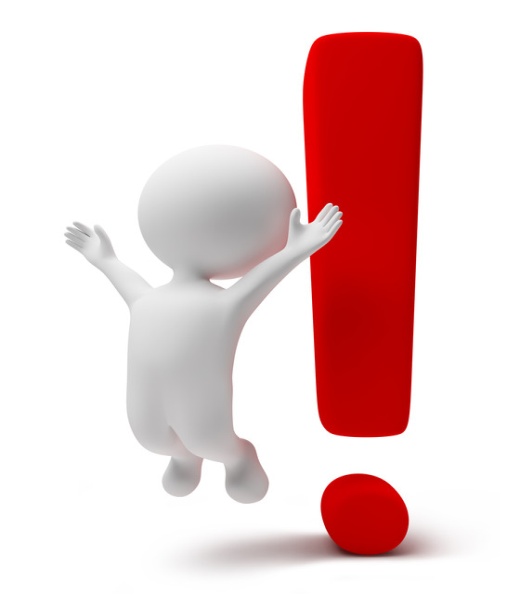 Проект 
«Формирование основ безопасности  жизнедеятельности у детей дошкольного возраста через дидактические игры» 
или
«Город дидактических игр в стране безопасности»

Воспитатель:
Ю.В.Егорова
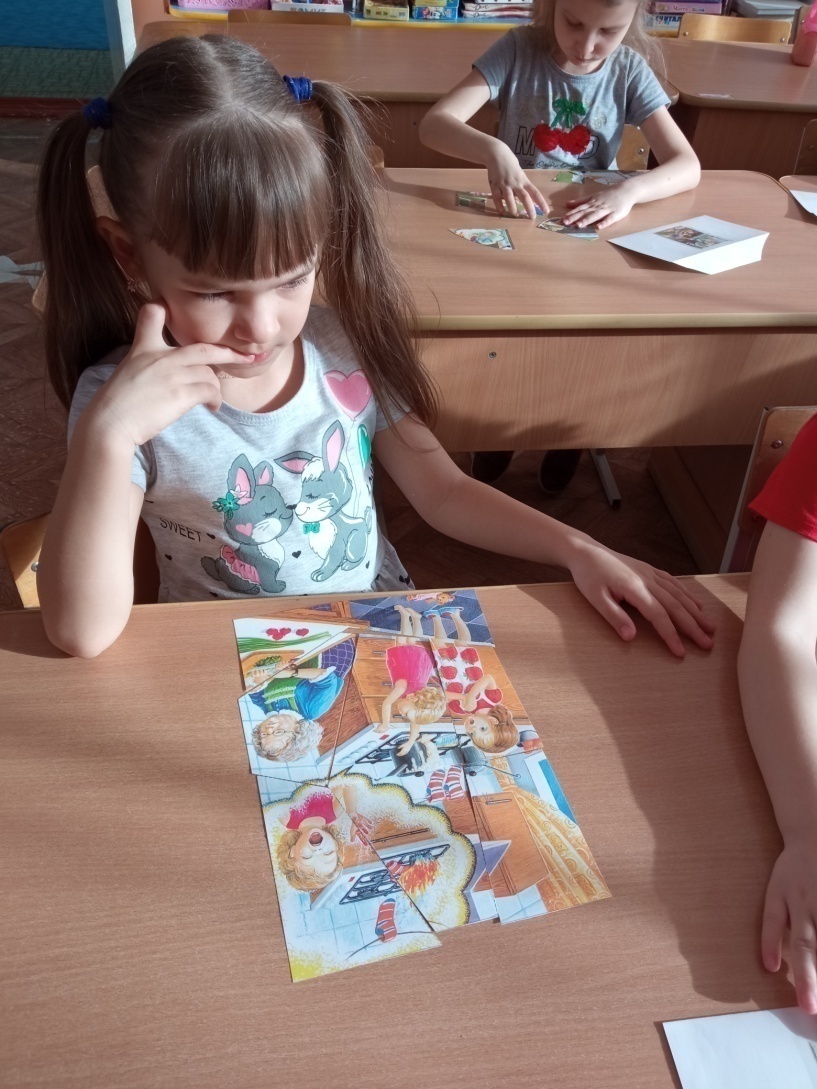 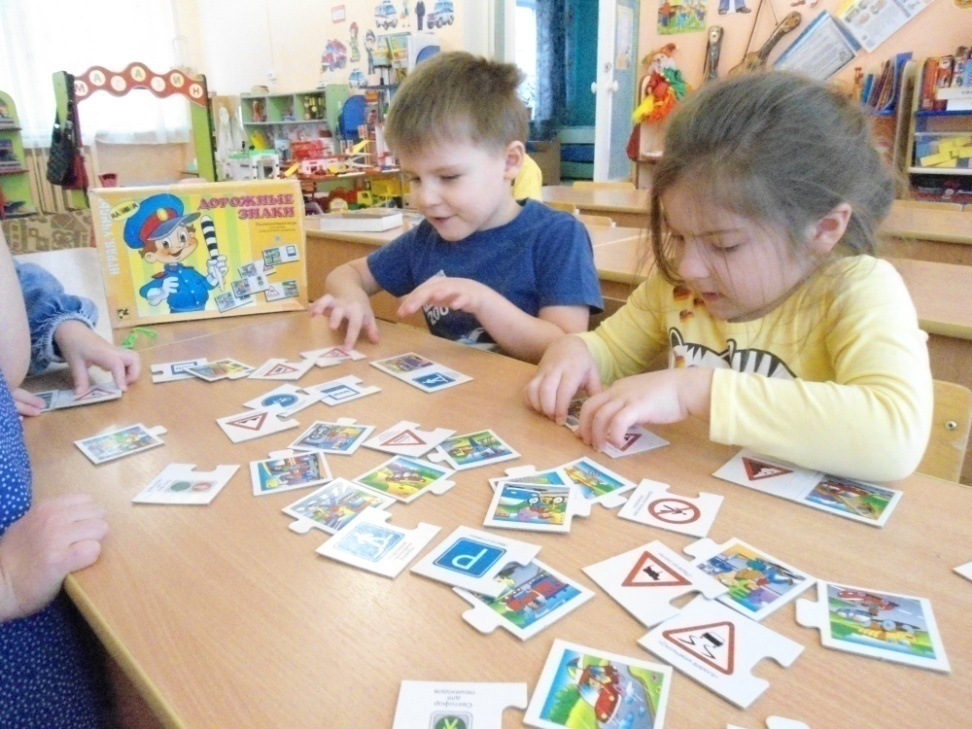 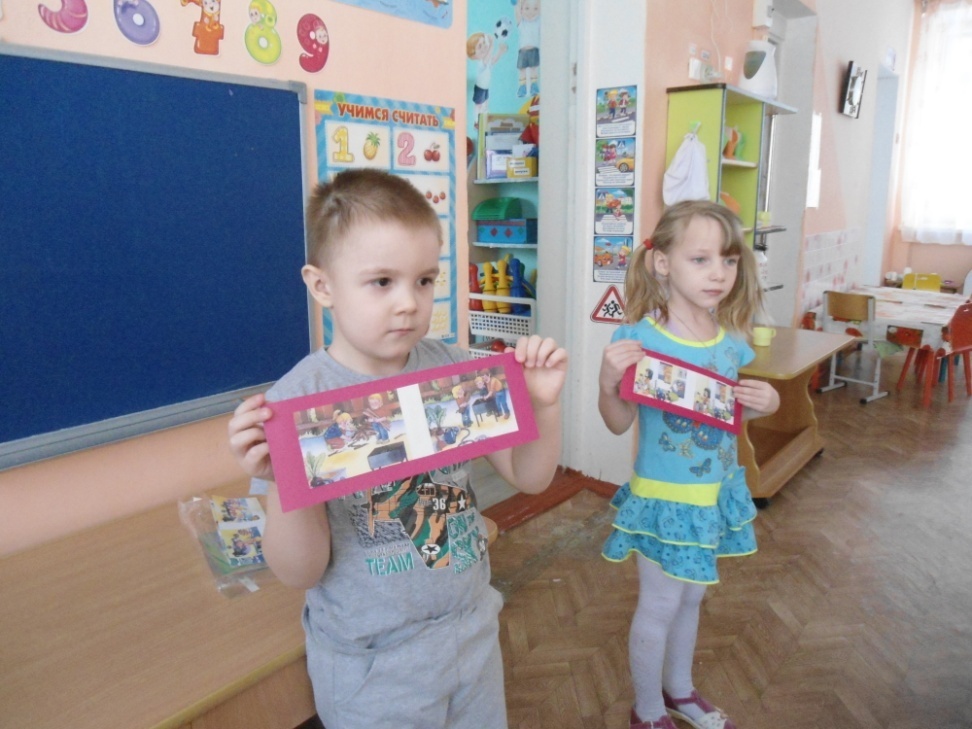 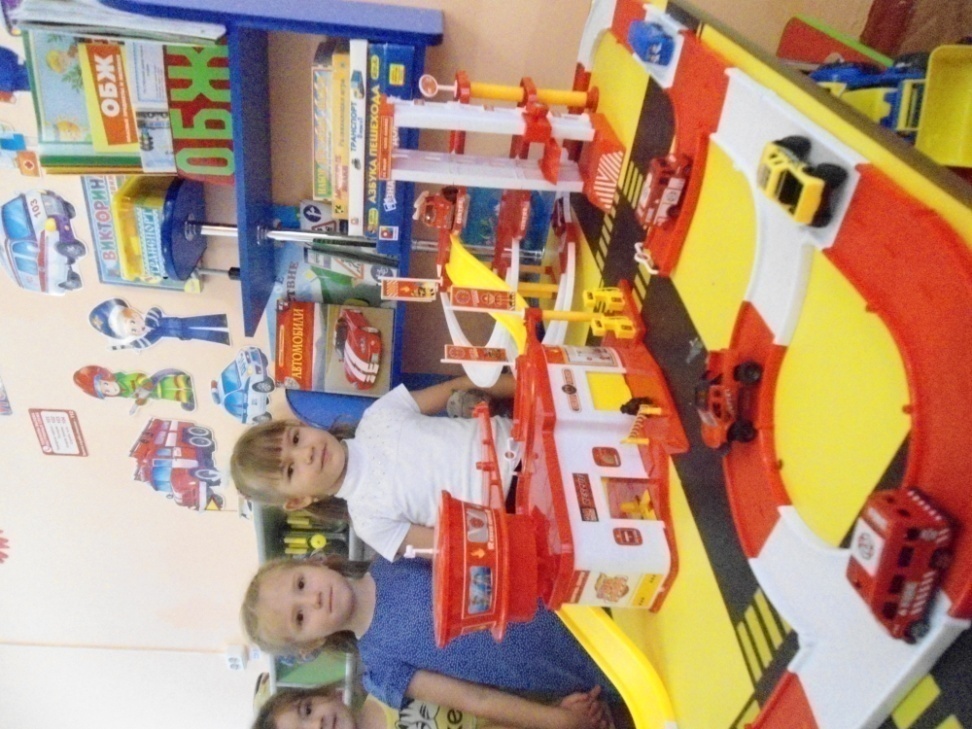 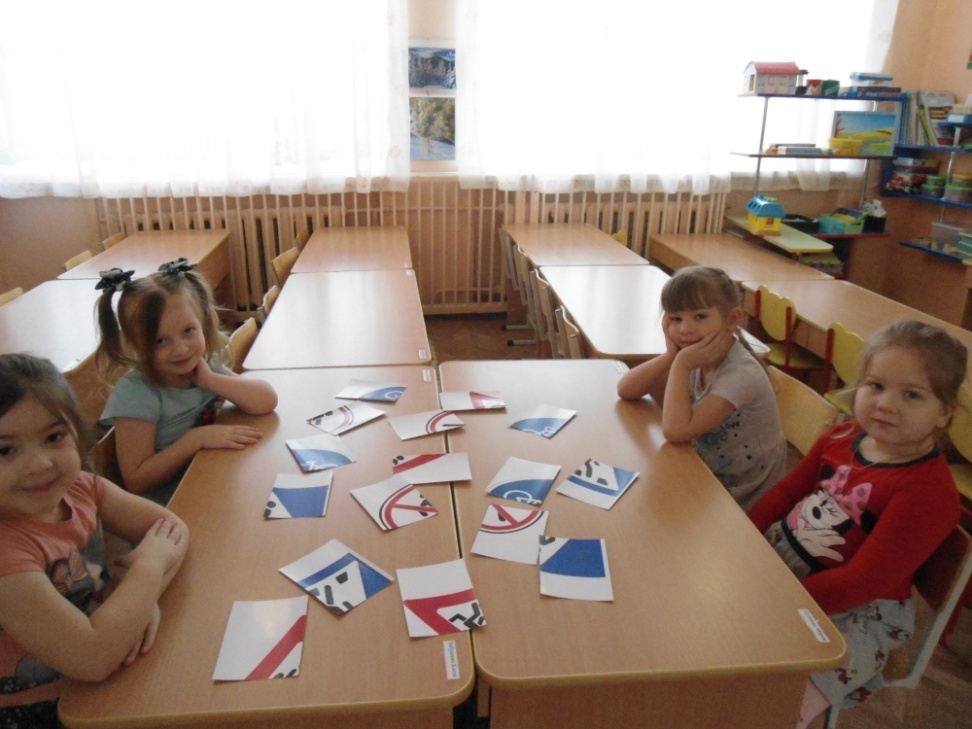 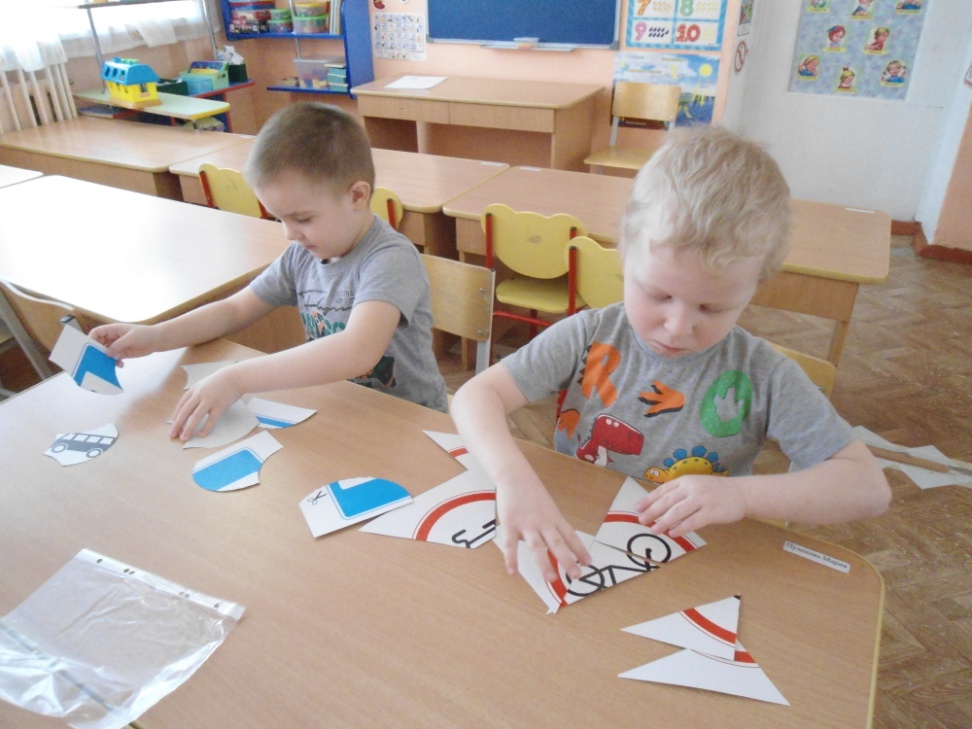 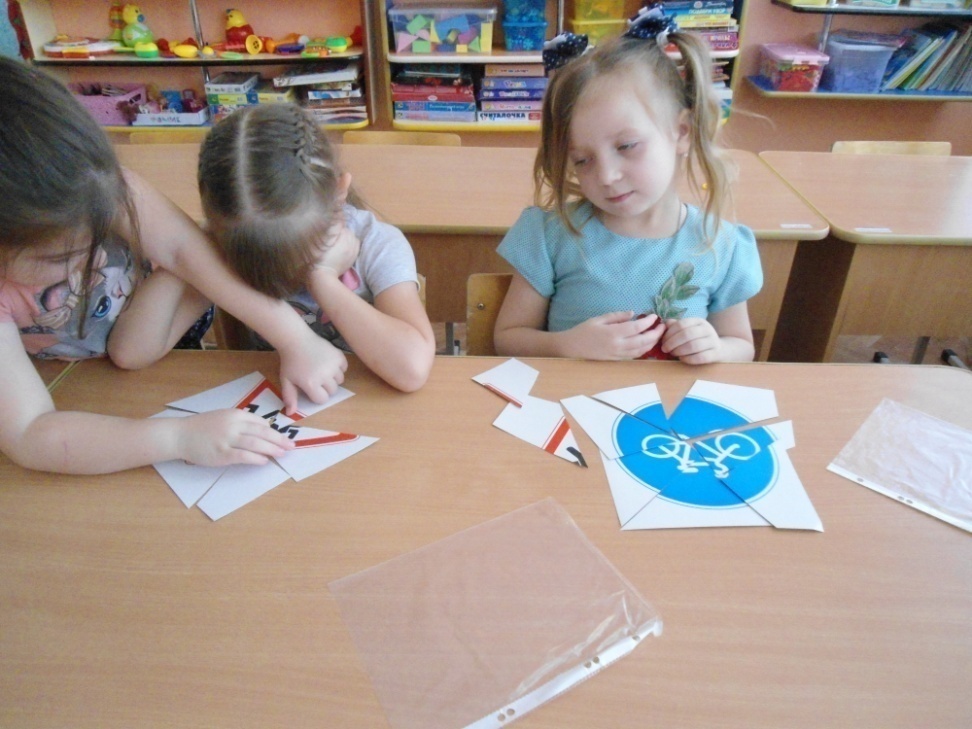 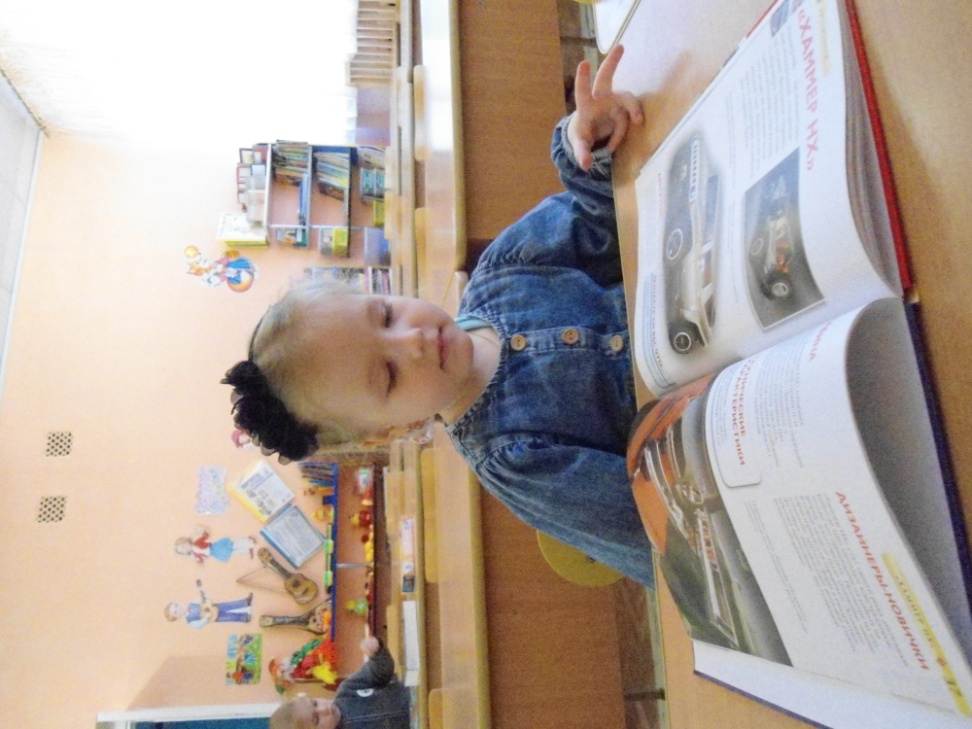 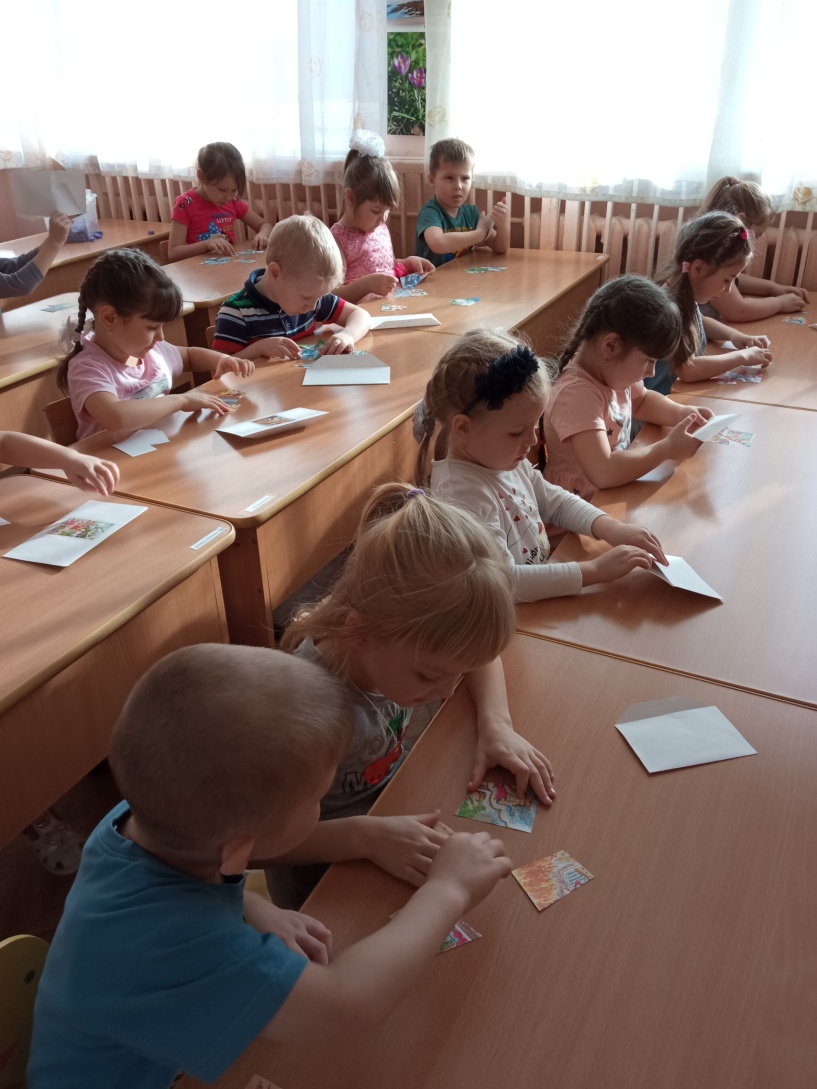 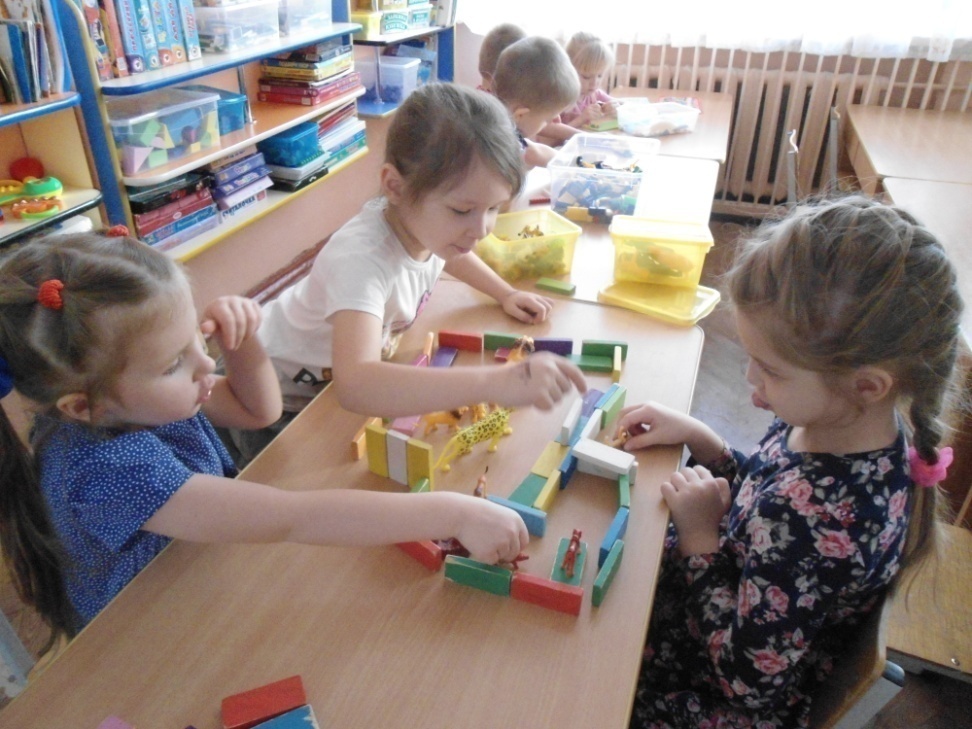 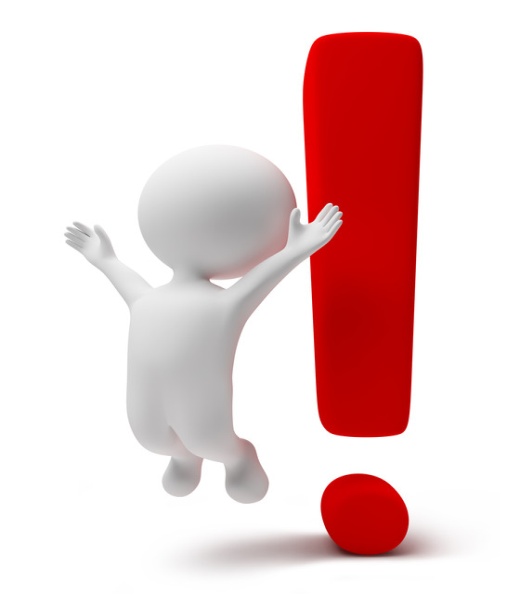 Проект 
«Формирование основ безопасности  жизнедеятельности у детей через познавательную деятельность»
или
«Чтобы не было беды»

Воспитатель:
О.Ю. Савельева
Технологическая карта годового проекта старшей «Б» группы                    «Основы безопасности  жизнедеятельности  обучающихся»
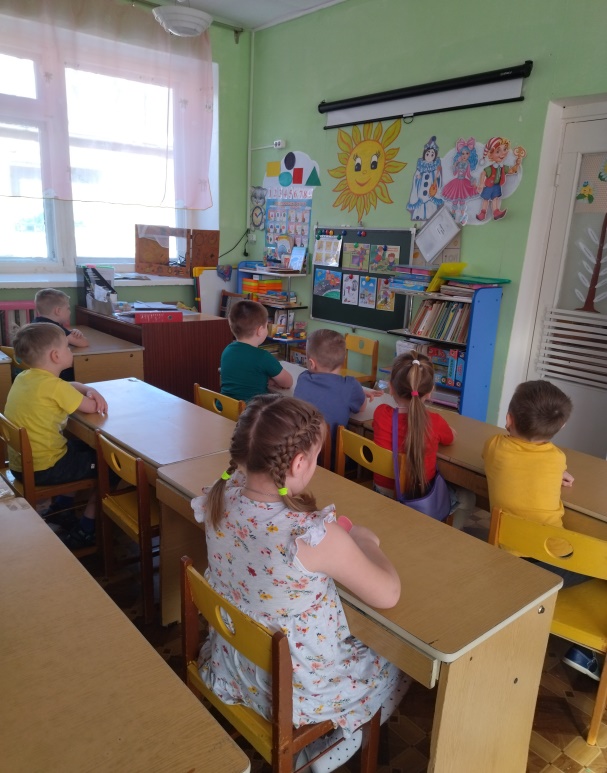 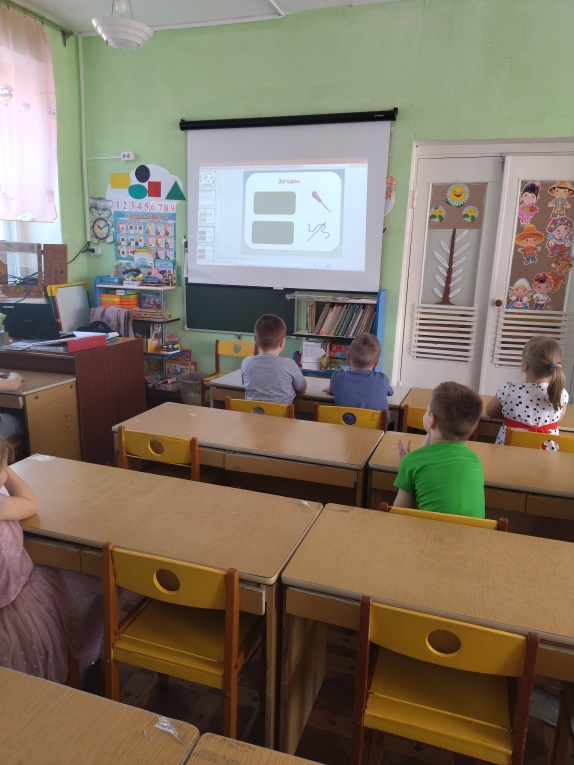 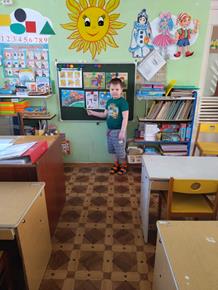 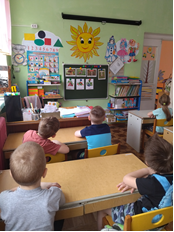 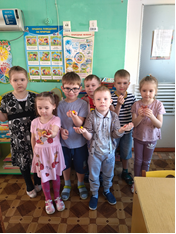 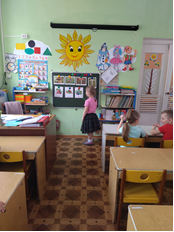 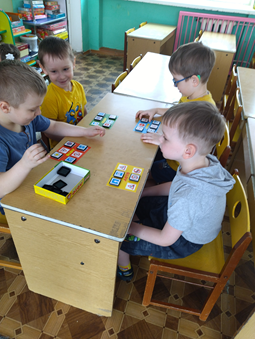 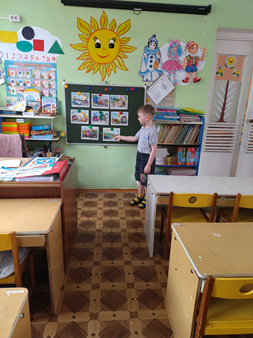 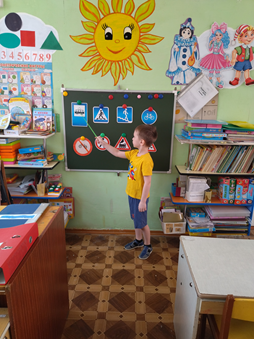 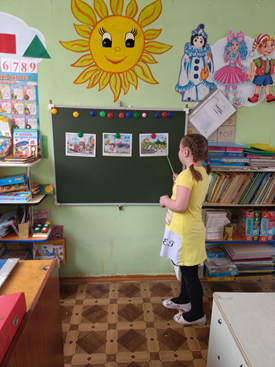 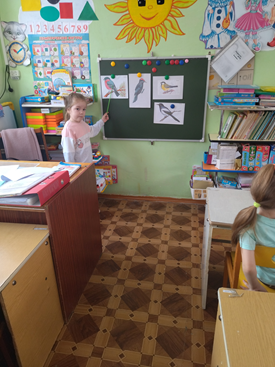 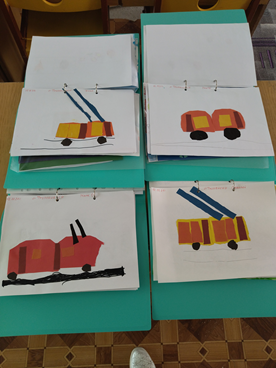 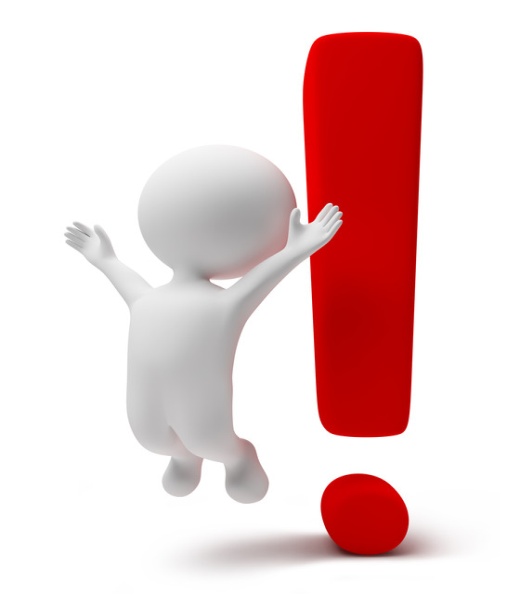 Проект 
«Формирование основ безопасности  жизнедеятельности у детей старшего дошкольного возраста через социализацию»
или
«Один дома»

Воспитатели:
Н.Н. Алимова
З.Ф.Алексеева
Технологическая карта годового проекта подготовительной группы
                    «Основы безопасности  жизнидеятельности  обучающихся»
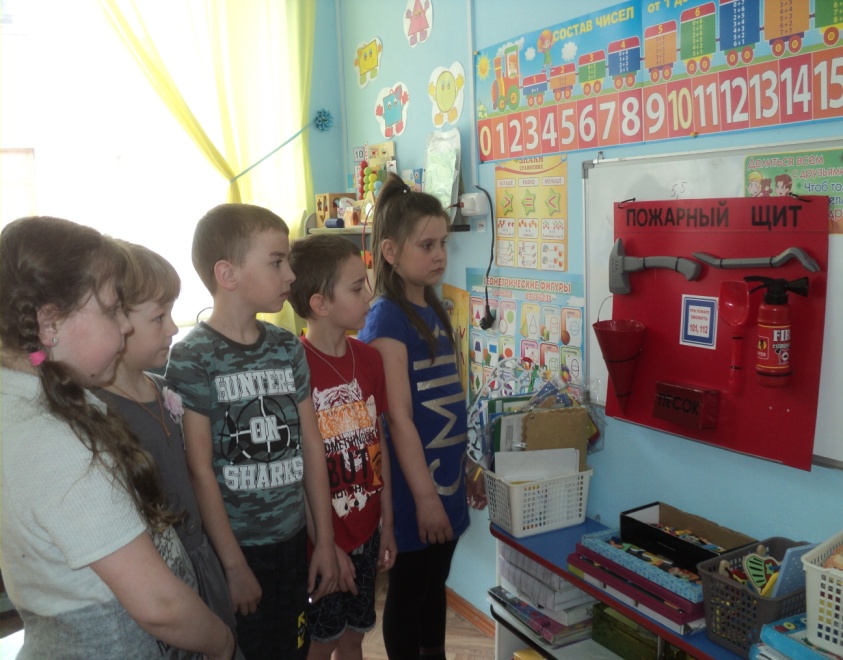 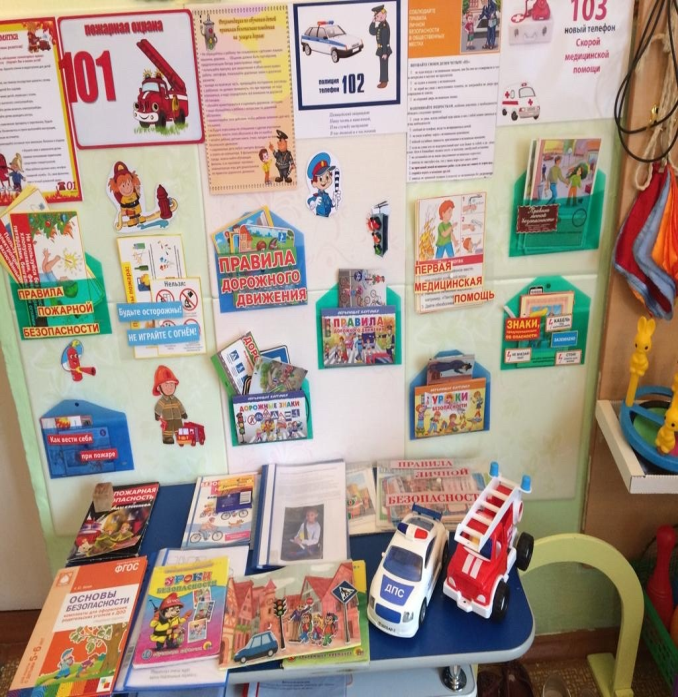 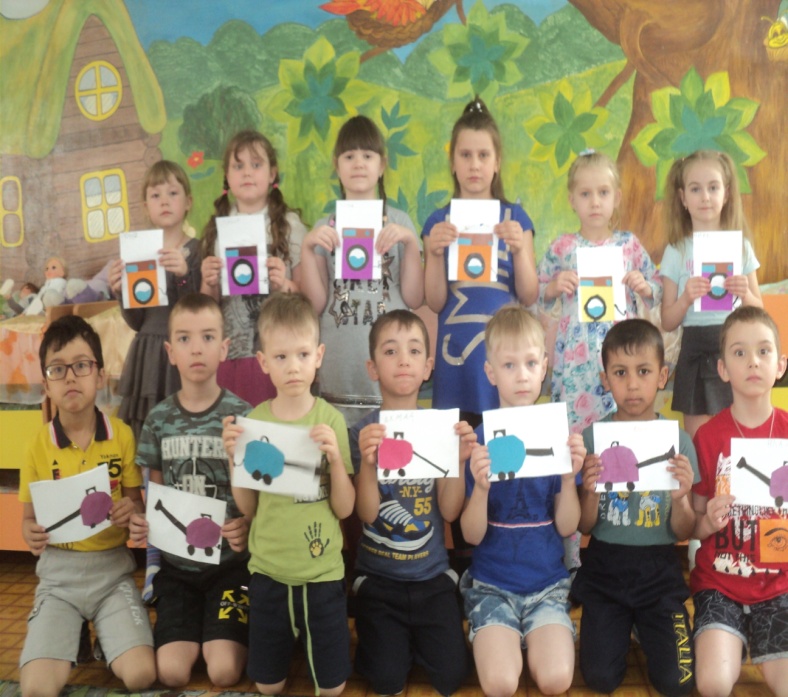 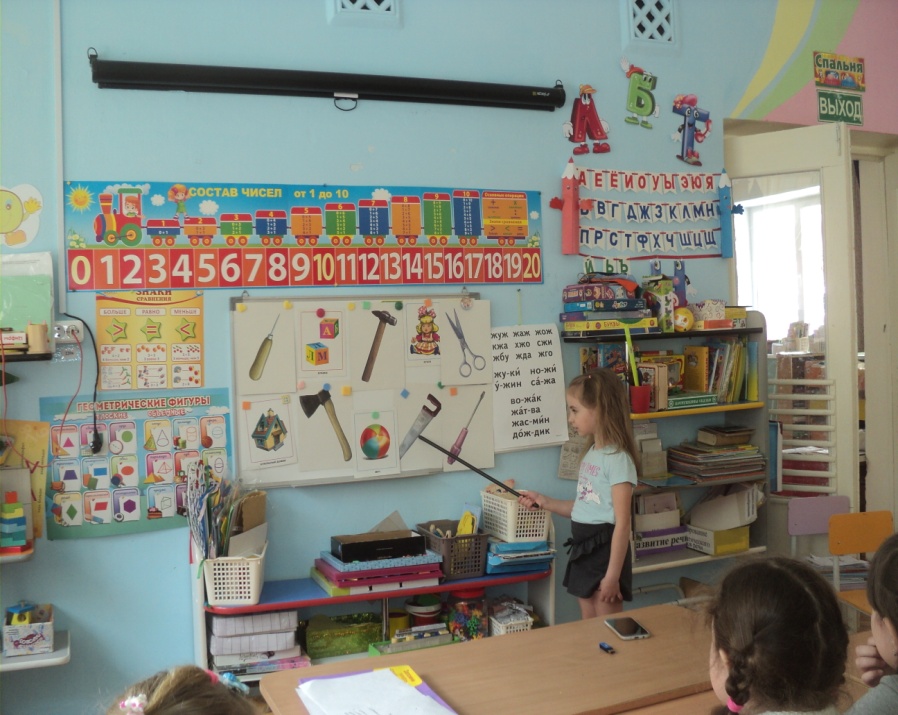 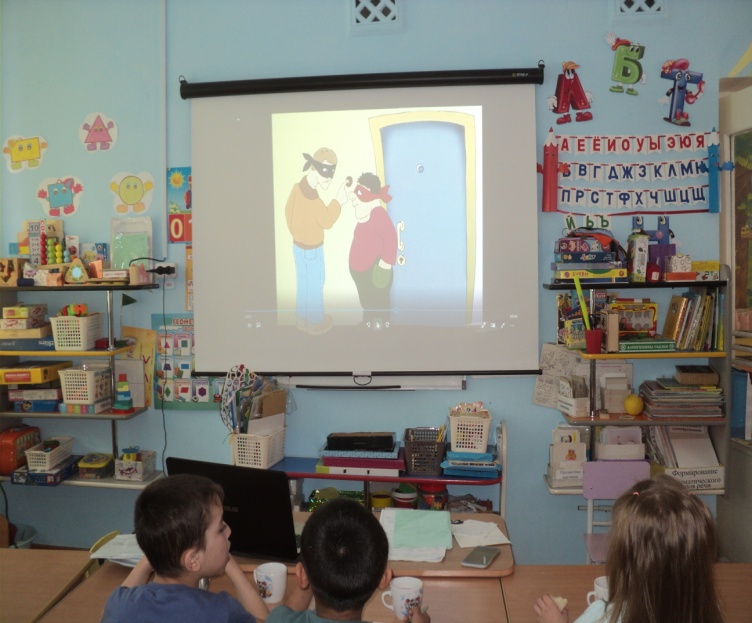 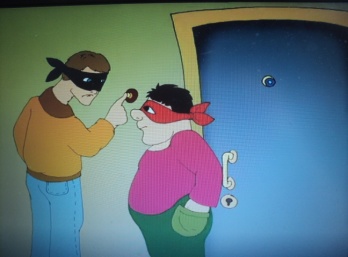 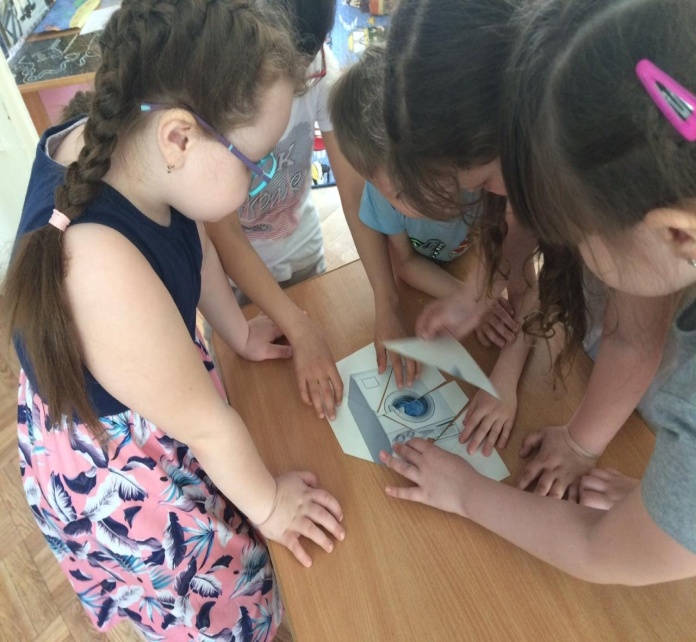 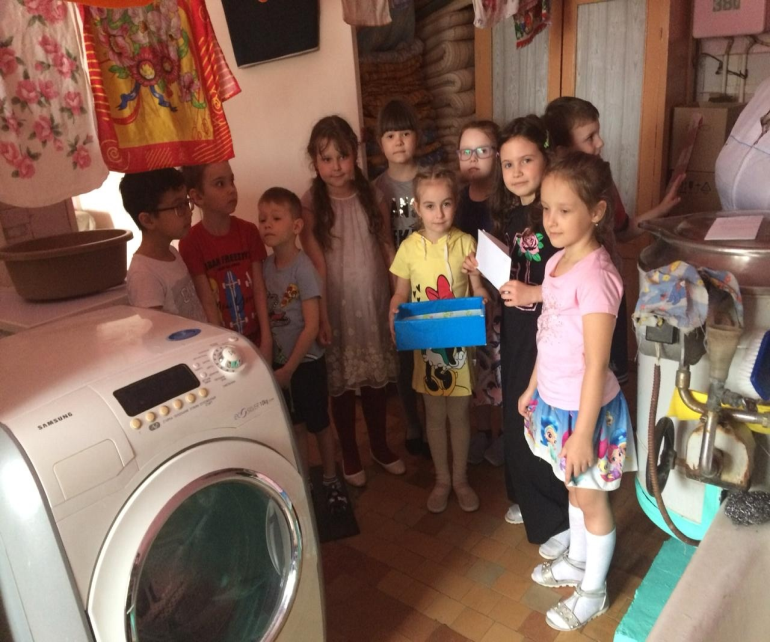 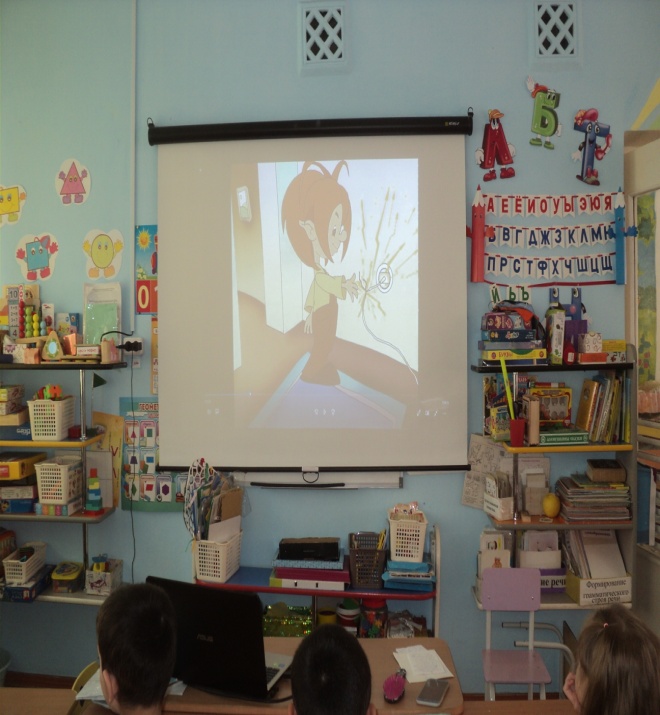 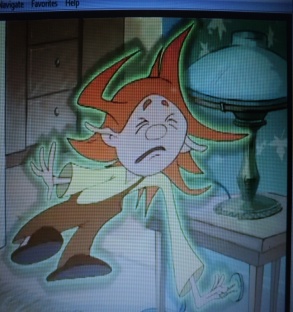 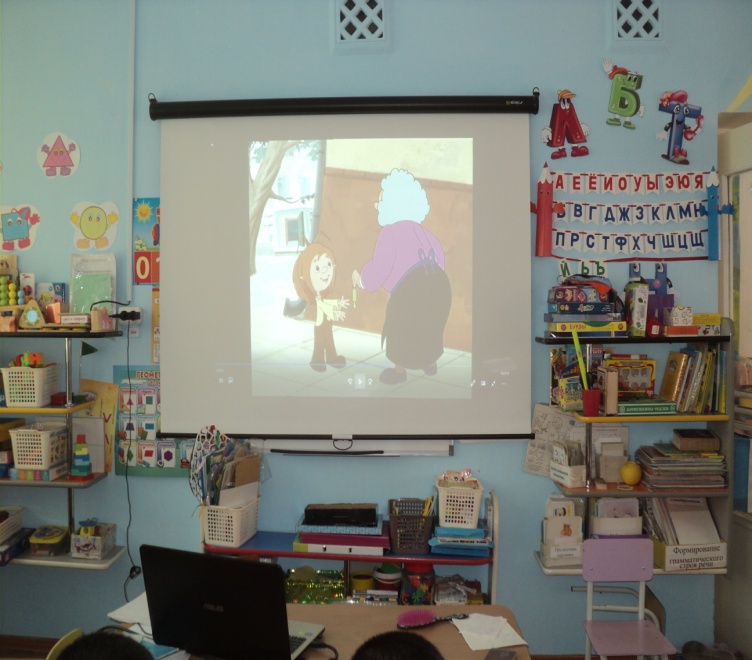 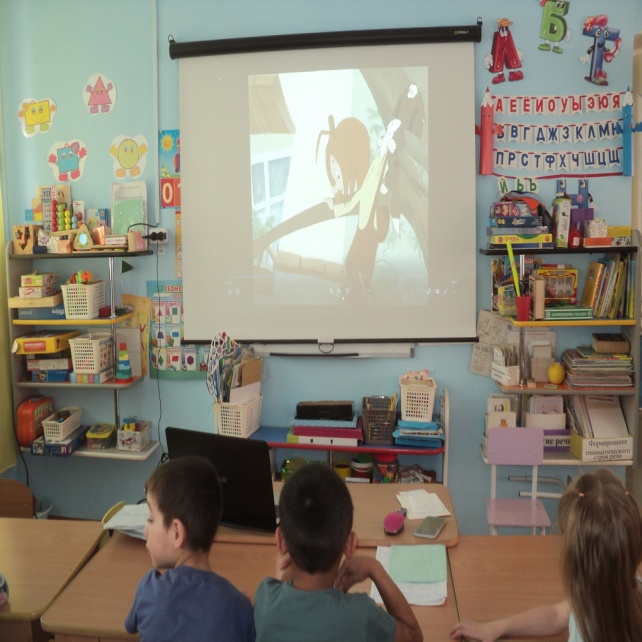 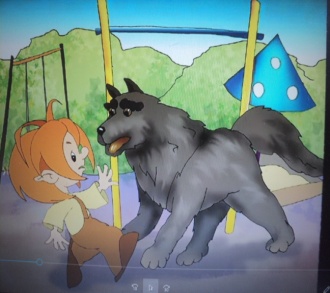 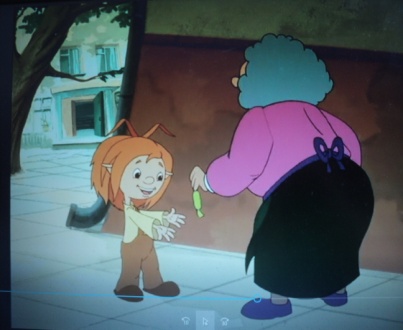 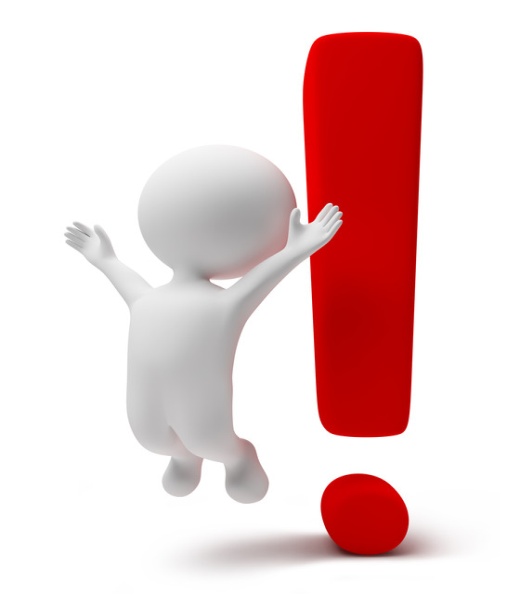 Динамика среднего показателя освоения воспитанниками основ безопасности  жизнедеятельности  по итогам внутреннего мониторинга
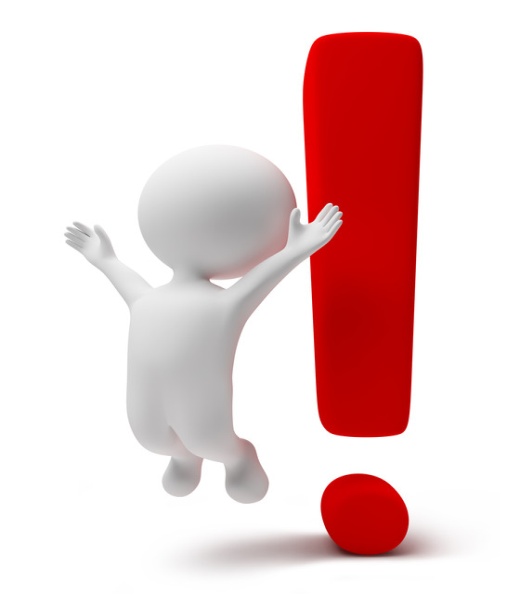 Муниципальное казённое дошкольное образовательное учреждение «Детский сад № 10» комбинированного вида г. Карабаша

Проект
«Формирование основ безопасности  жизнедеятельности у дошкольников» 
или
«Мой безопасный мир»
Воспитатели:
З.Ф. Алексеева
Н.Н. Алимова
Д.В.Анненкова
Е.А.Тряпицына
Ю.В. Егорова
О.Ю. Савельева
2022г.